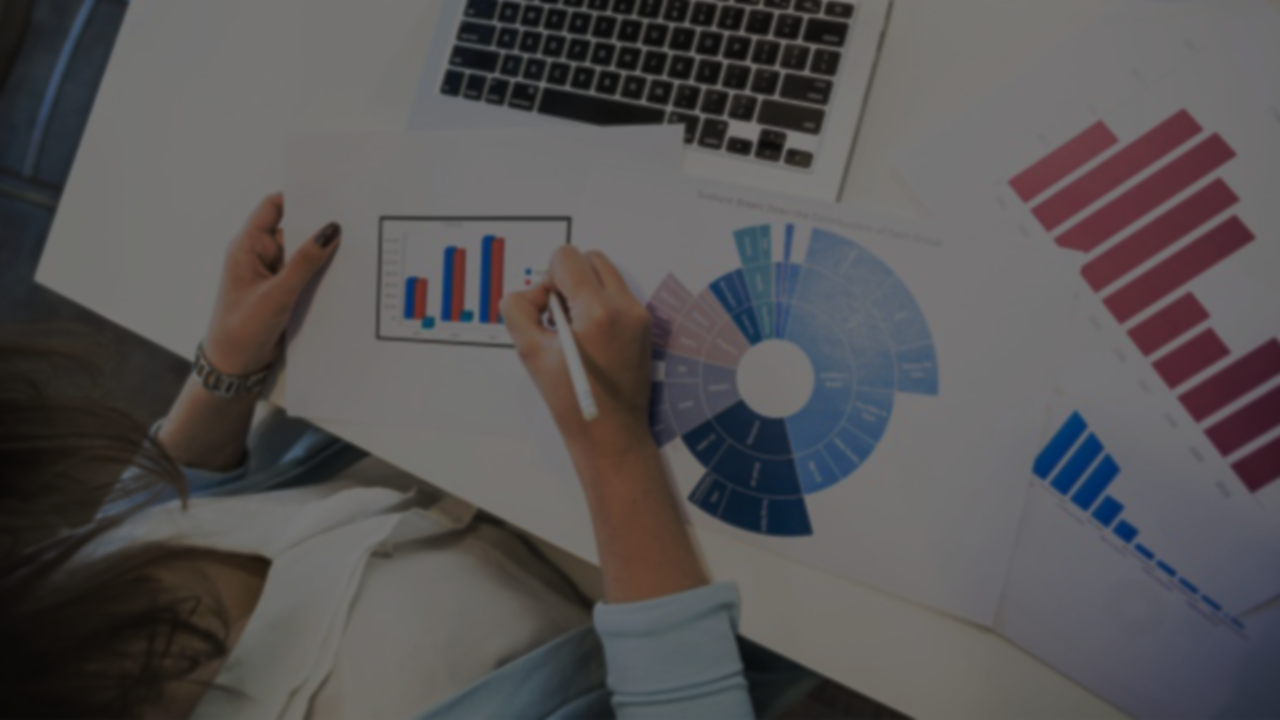 Vehicle Scanner Market To Reach USD 2.34 Billion By 2026
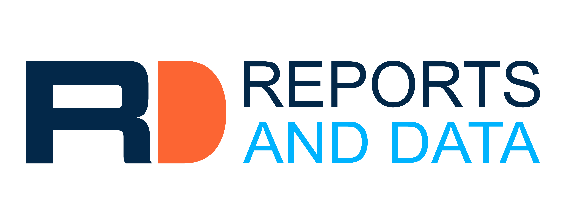 Market Summary
The global vehicle scanner market is forecast to reach USD 2.34 Billion by 2026, according to a new report by Reports and Data. A vehicle scanner is an electronic tool that is used to diagnose and also reprogram vehicle control modules.
Various types of scanners, such as fixed and portable, aid in illuminating, sensing, imaging, scanning, and processing of the vehicle. These scanners are useful for the onboard diagnostics in vehicles. Consumers demand vehicles that are integrated with more safety features and user-friendly functionalities. Vehicle OEMs are focusing on providing user-friendly systems that possess advanced technology features. Furthermore, increased focus on safety and security norms by organizing governments of various countries along with infrastructure development, are factors driving the vehicle scanner system market. 

Read More : https://www.reportsanddata.com/report-detail/vehicle-scanner-market
Market Summary
Key participants include Omnitec, Tescon AG, Godrej & Boyce, Secuscan, Leidos, El-Go Team, Gatekeeper Security, Uveye, Infinite Technologies, and Intelliscan, among others. 

Scanner Type Outlook (Revenue, USD Billion; 2016-2026)
Fixed/Static Scanner, Portable/Mobile Scanner
Structure Type Outlook (Revenue, USD Billion; 2016-2026)
Drive-Through, UVSS

Technology Type Outlook (Revenue, USD Billion; 2016-2026)
Sensing, Scanning, Processing, Imaging, Illuminating

Application Outlook (Revenue, USD Billion; 2016-2026)
Private or Commercial Facilities, Government/Critical Infrastructure Protection
About US
Reports and Data is a market research and consulting company that provides syndicated research reports, customized research reports, and consulting services. Our solutions purely focus on your purpose to locate, target and analyze consumer behavior shifts across demographics, across industries and help client’s make a smarter business decision. 

We offer market intelligence studies ensuring relevant and fact-based research across a multiple industries including Healthcare, Technology, Chemicals, Power, and Energy. We consistently update our research offerings to ensure our clients are aware about the latest trends existent in the market. Reports and Data has a strong base of experienced analysts from varied areas of expertise.
Contact US
John Watson
Head of Business Development
Reports And Data | Web: www.reportsanddata.com
Direct Line: +1-212-710-1370
E-mail: sales@reportsanddata.com